Les 3 omtrek oppervlakte inhoud

Omtrek 		van een cirkel
		van een onevenwijdige plattegrond 
Oppervlakte 	van een cirkel 
		van een onevenwijdige plattegrond
Inhoud		van een cilindervorm (bv een vijver) 
		Van een rechthoek ( aquarium/zwembad)

Groepsopdracht
voorbeeldexamensom
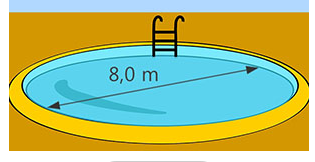 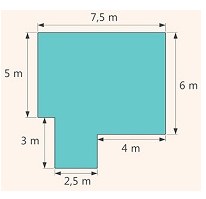 Inhoud van een cilinder en een balk
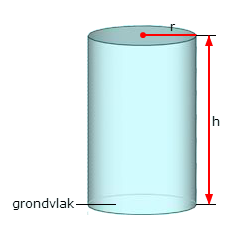 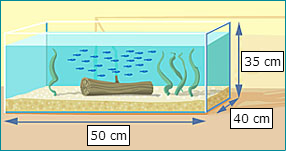 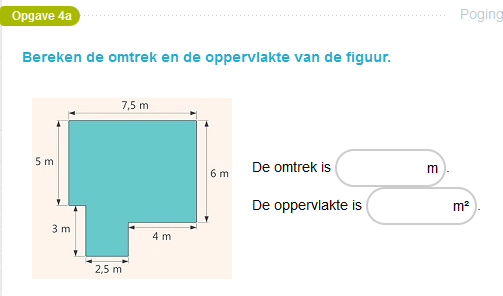 Van twee zijdes weet je de lengte niet. 
Hoe kun je hierachter komen? 
Hoe bereken je dan de omtrek van deze plattegrond? 
En hoe bereken je de oppervlakte van deze plattegrond in m2?
Welke berekeningen heb je nodig en moet je kunnen maken?
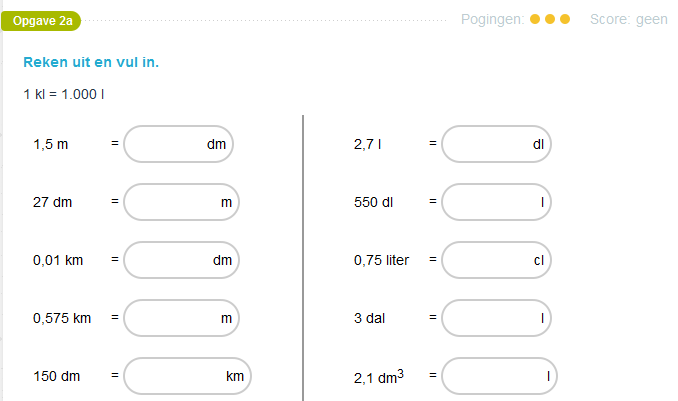 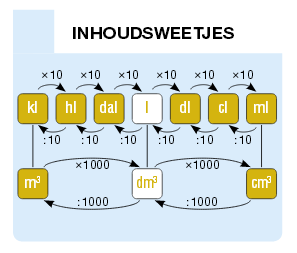 Een cirkel en een cilindervorm
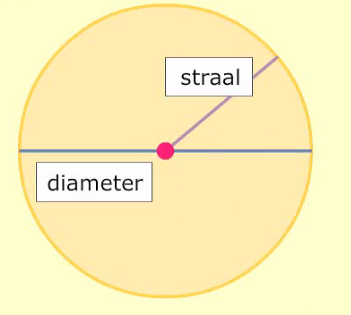 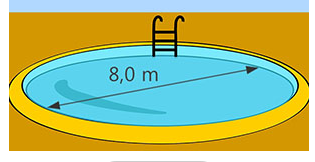 Je krijgt ALTIJD genoeg informatie om de omtrek en het oppervlak te berekenen!!
Dus: 	Of de lengte van de straal  (x2 = de diameter)
	Of de lengte van de diameter	(: 2 = de straal)

Omtrek cirkel = 2 x r x pi OF pi x d 
(deze  formules hoef je NIET uit je hoofd te weten!)
Hoe bereken je nu de omtrek van dit zwembad?

Hoe bereken je de oppervlakte

En hoe zou je de inhoud kunnen berekenen als je weet dat het zwembad 90 centimeter diep is?
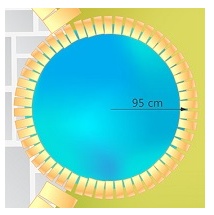 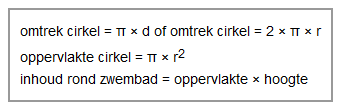 Bereken 	de omtrek 
	de oppervlakte 
	de inhoud 	van het zwembad

En hoeveel liter gaat er dan in? 

Wat is handig om meteen in het begin te doen
Voordat je alles uit gaat rekenen?
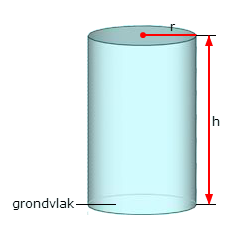 Voor  het berekenen van de inhoud moet je dus eerst het oppervlak weten van de cirkel. 

Oppervlak cirkel x diepte (of hoogte) = inhoud
HANDIG OM TE WETEN:
1 dm3  is gelijk aan 1 liter 
1 cm3 is gelijk aan 1 milliliter 
1 m3 is gelijk aan 1000 liter
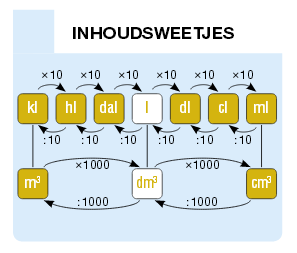 GROEPSOPDRACHT

Maak 6 groepjes in de klas 
Per groepje krijg je 2 voorwerpen 
Van beide voorwerpen bereken je: 

de omtrek	afronden op 2 decimalen 
de oppervlakte	afronden op 2 decimalen
de inhoud 	afronden op 1 decimaal 

Dan ga je kijken hoe vaak de inhoud van het kleine voorwerp in het grote voorwerp past. 

Vind je dit onderwerp moeilijk? Zoek dan iemand die je kan helpen.

KLAAR: vraag het antwoordenblad!
Als je 1 van de 3 niet weet denk dan aan een eenvoudige som

De inhoud van de vijver = 200 liter
De oppervlakte is 50 dm2
Wat is de hoogte van het water
Inhoud = oppervlakte x hoogte/diepte
Als je de hoogte/diepte niet weet en je moet deze uitrekenen ….

Vul een eenvoudige som in 
6 = 3 x ? 
Hoe reken je dat uit? 
6 : 3 = 2 
Dus bij deze bovenstaande som vul je in 
200dm3 = 50dm2 x ?
200 : 50 = 4dm
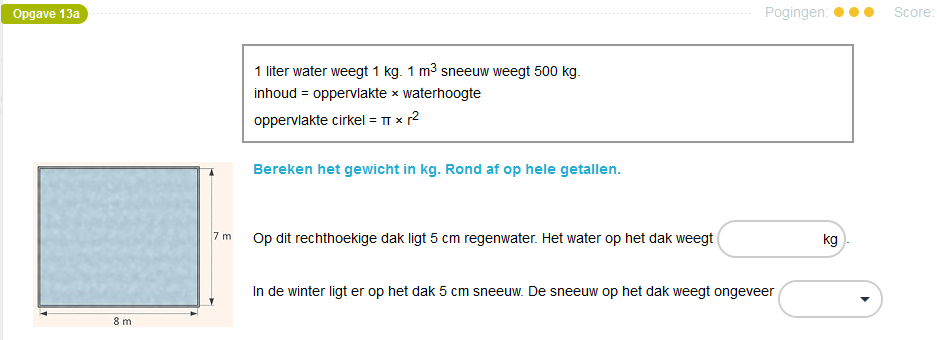 Bereken eerst de oppervlakte van het dak 
Bereken dan de inhoud van het dak (dus van het water wat op het dak ligt) 
Bereken dan hoe zwaar dit water weegt.
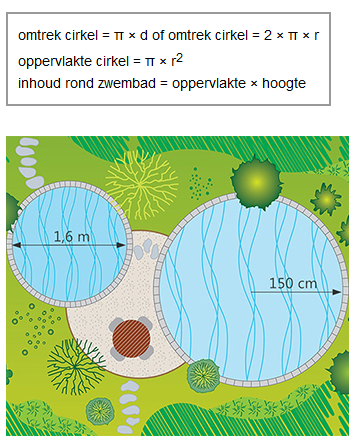 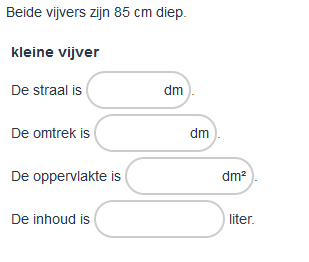 TIP:
Als je inhoud moet berekenen in liters is het handig om de maten meteen om te zetten naar decimeters (dm) 
Want 1 dm3 is 1 liter
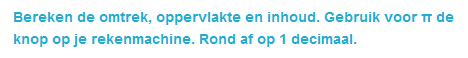 Dus wat moet je kunnen voor de toets 
en bij het examen ?

Berekenen van omtrek oppervlakte en inhoud 
Van een cirkel 

Van een rechthoek (bv een zwembad of een aquarium) 


En toepassingen daarvan bijvoorbeeld in een tuin of in een zee-aquarium. 
De formules van een cirkel worden gegeven 
Bij toets en examen. 

voorbeeldexamensom
Voorbeeld examensom
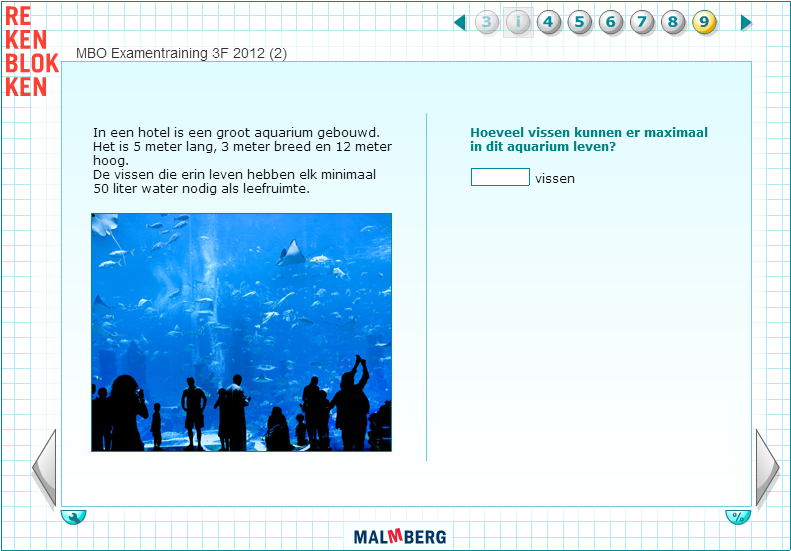 5. Het aquarium

Maten 				Reken om naar dm
5 meter lang			50 dm lang
3 meter breed			30 dm breed
12 meter hoog			120 dm hoog

Inhoud lengte x breedte x hoogte = 50 x 30 x 120 = 180.000 dm3 = 180.000 liter
De vissen hebben per vis 50 liter nodig 
Hoeveel vissen kunnen er dus in 180.000 liter 
Hoe vaak kan 50 liter (dit heb je nodig per vis) in 180.000 = 180.000 : 50 = 3600 keer 
Dus 3600 vissen kunnen er in het aquarium